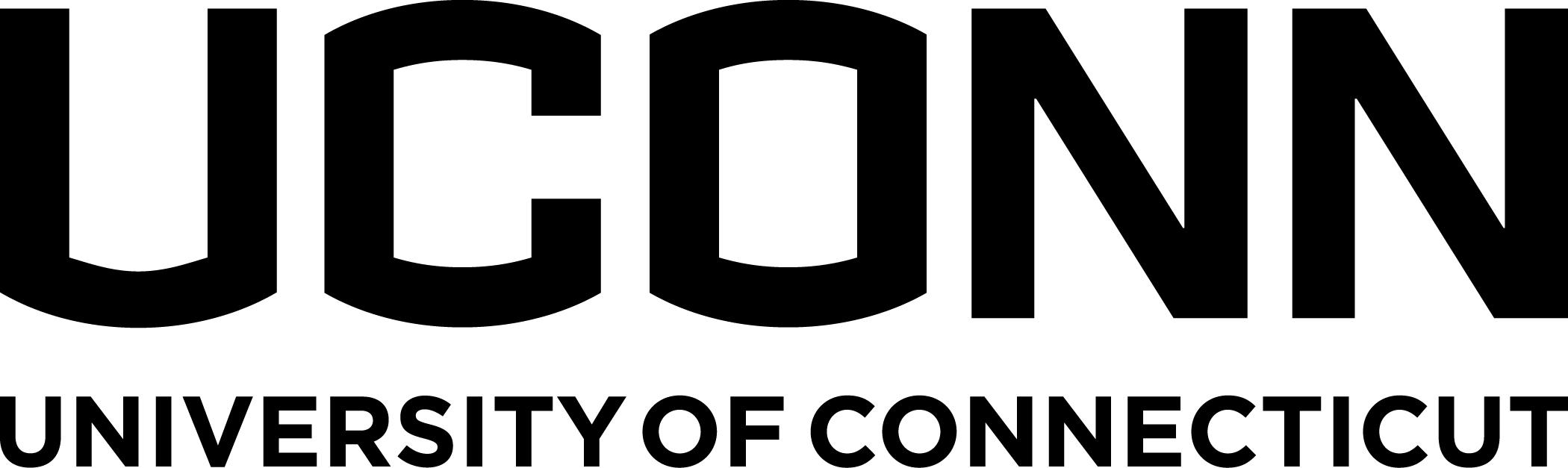 Dicke model: Tutorial and semiclassical techniques
Jorge Chávez-Carlos
Seminar
Storrs, Connecticut, USA 2024
Outline
Dicke model
Quantum model
Classical limit

Classical dynamics
Lyapunov exponent
LE in the Dicke model

Homework
DICKE MODEL
Dicke model
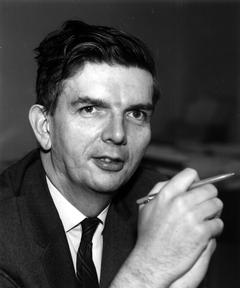 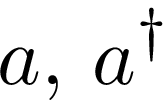 Annihilation and creation operators
Pseudo-espin operators
Number two level atoms
Frequency of mode and atom respectively
Coupling parameter  
Critical parameter of coupling
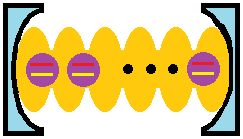 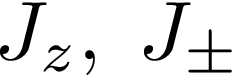 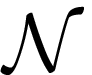 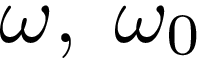 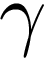 Optical cavity with N two level atoms
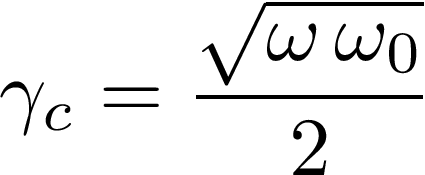 Robert H. Dicke 
(1916-1997)
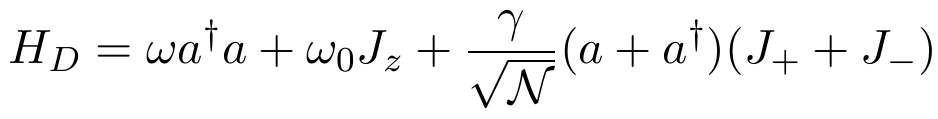 Photonic term
Atomic term
Interaction term
R. H. Dicke, Phys. Rev. 93, 99 (1954)
Dicke model
Quantum phase transition observed in Bose-Einstein condensate!!
“Quantum phase transitions and chaos are related”.
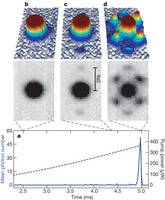 Simplier system
Non integrable.
Spectroscopy.
Quantum pase transitions.
Chaos.
Experimentalmentally done in QED for N=3.
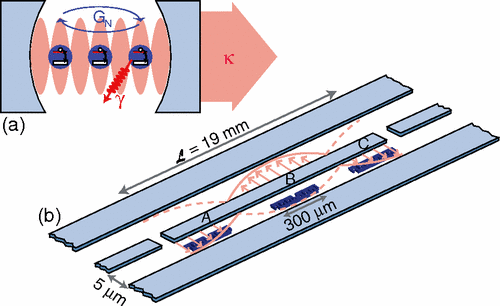 Quantum technologies
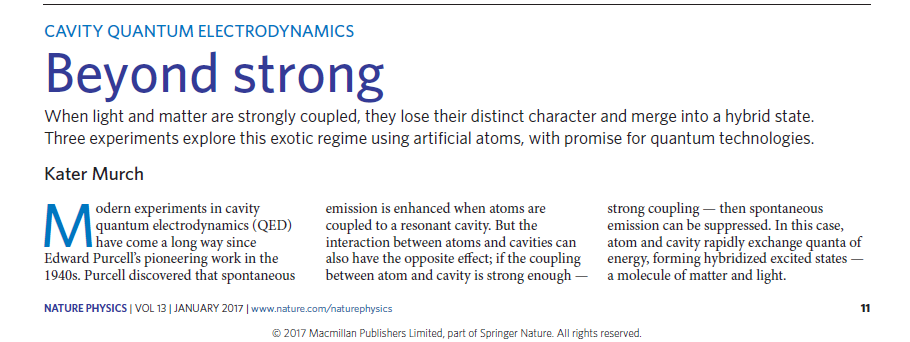 OTOC
R. H. Dicke, Phys. Rev. 93, 99 (1954).
Carmichael, H. J., Gardiner, C. W. & Walls, Phys. Lett. A 46, (1973).
C. Emary, T. Brandes, Phys. Rev. E 67, 066203 (2003).
J. M. Fink, et al., Phys. Rev. Lett. 103, 083601 (2009).
Baumann, K., et al, Nature 464, 1301–1306 (2010).
Kater Murch, Nature 13, 11-12 (2017).
J. Chavez-Carlos, et al., Phys. Rev. Lett. 122, 024101 (2019).
D. Villaseñor, et al., arXiv: 2405.20381 (2024)
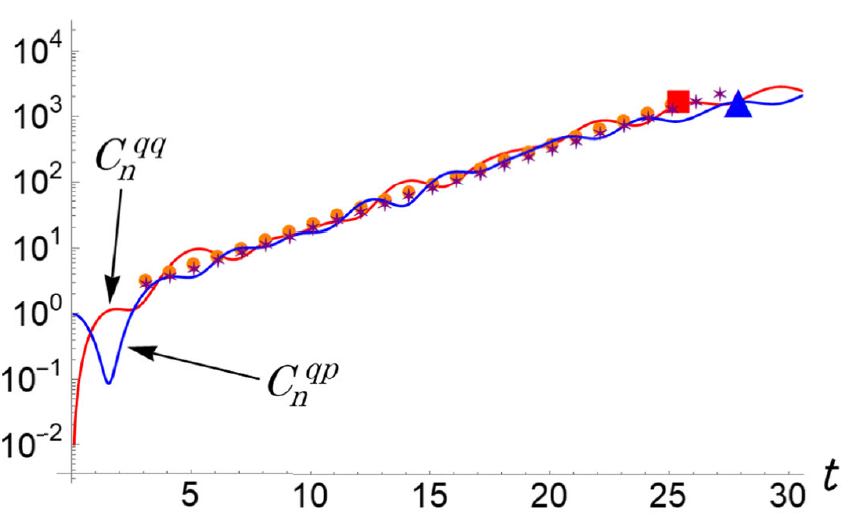 Dicke model
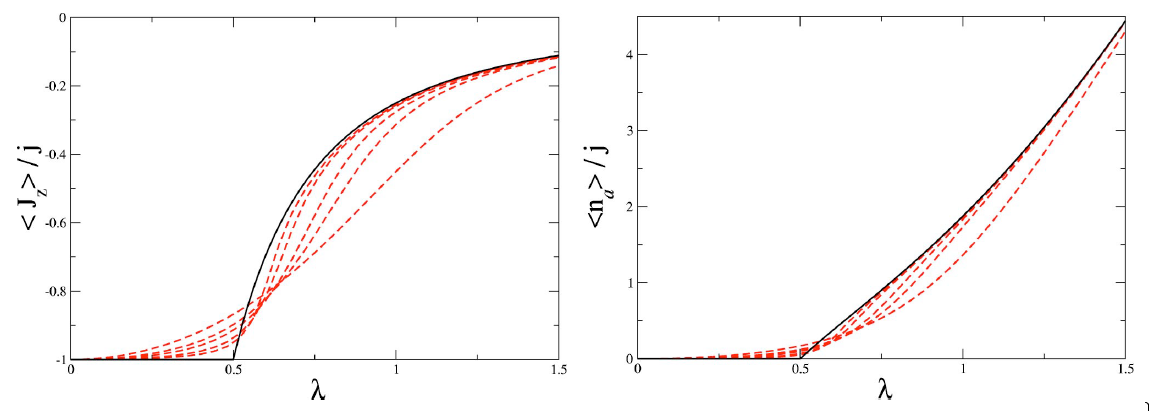 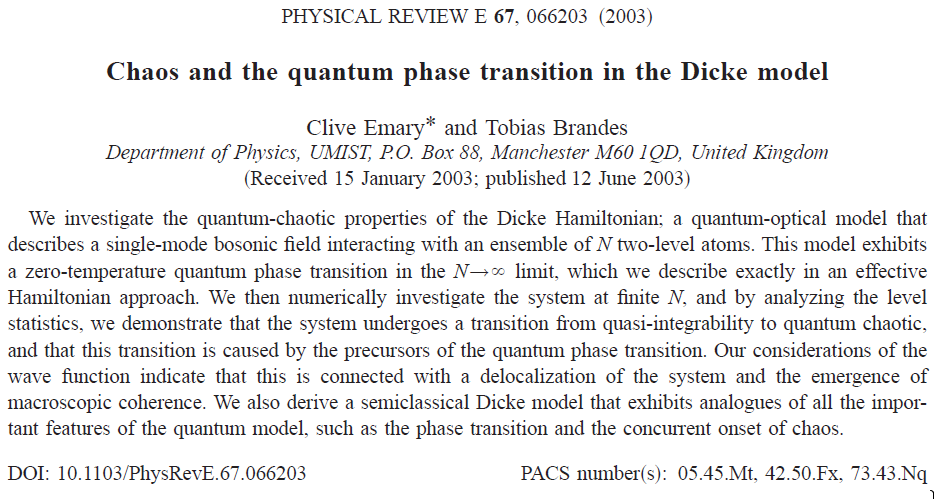 Atomic inversion and expected values of photons. Quantum pase transition (QPT)
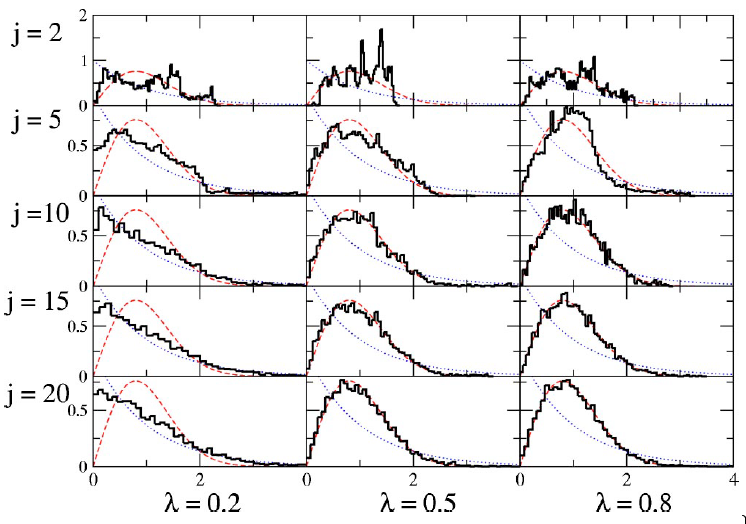 λ coupling control parameter, (ω = ωo), λc=0.5.
N = 2 j
C. Emary, T. Brandes, Phys. Rev. E 67, 066203 (2003).
Energy level spacing: distributions Wigner (red) y Poisson (blue)
Classical Hamiltonian
Coherent states:
Glauber
SU(2)
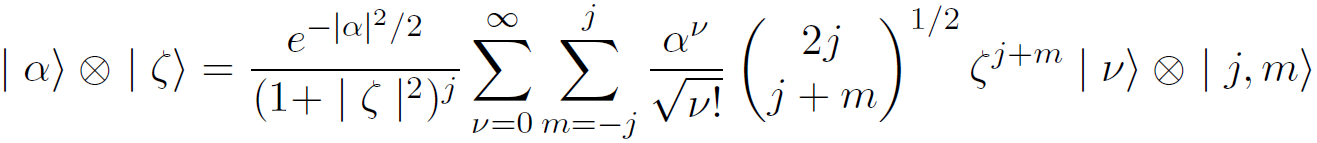 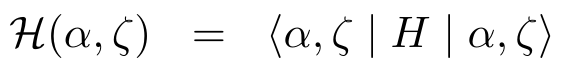 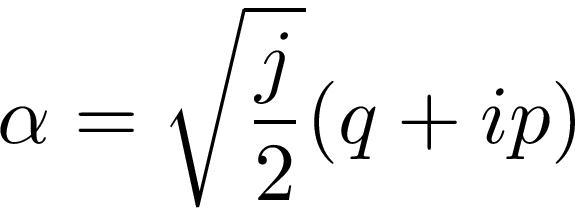 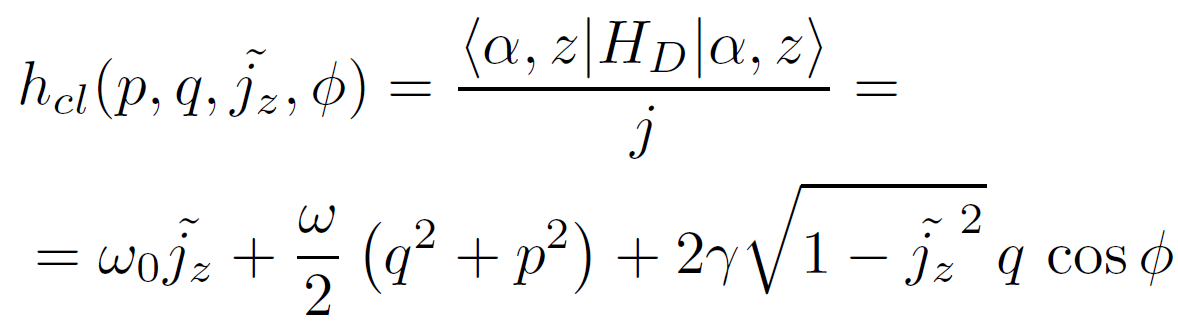 Field:
Atoms:
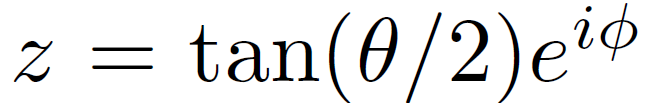 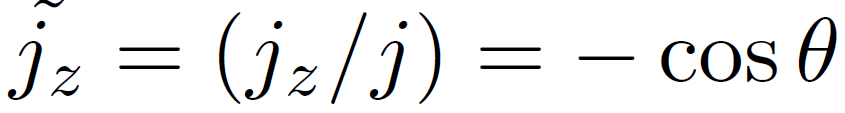 C. Emary, T. Brandes, Phys. Rev. E 67, 066203 (2003)
L. Bakemeier, A. Alvermann, and H. Fehske, Phys. Rev. Lett. 88, 043835 (2013).
M. A. Bastarrachea-Magnani, S. Lerma-Hernandez, and J. G. Hirsch, Phys. Rev. A 89, 032101 (2014).
A. Altland, F. Haake, New J Phys. 14  073011 (2014).
Simetries of the Hamiltonian
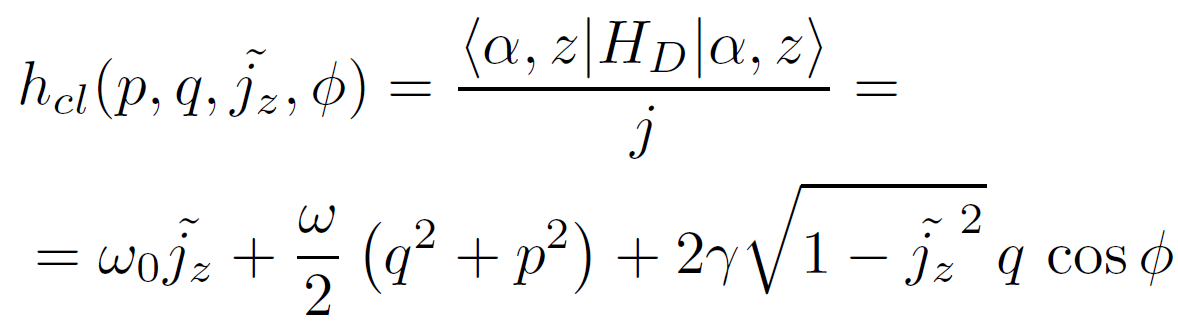 Invariance:
p → -p
(φ,q) → (φ+π,-q)
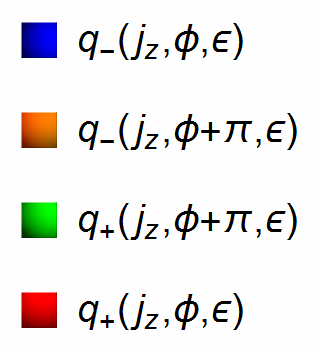 For 2γc, ω = ωo and p=0
If p = 0
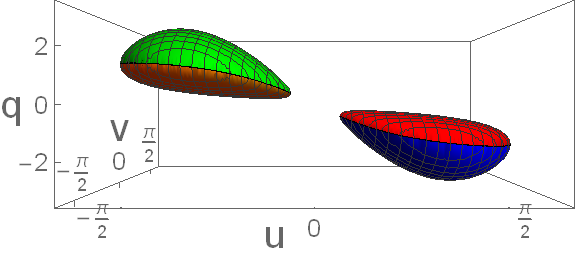 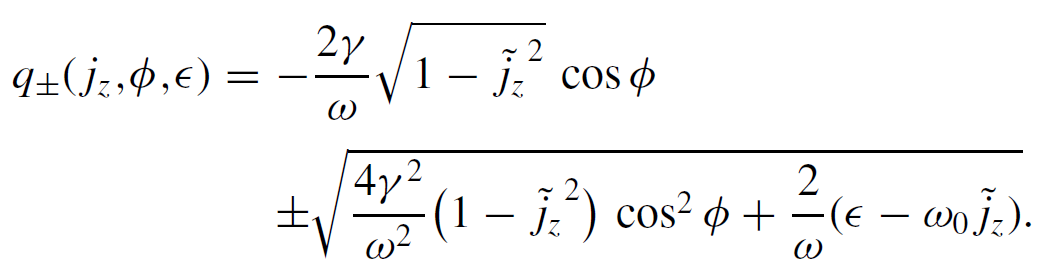 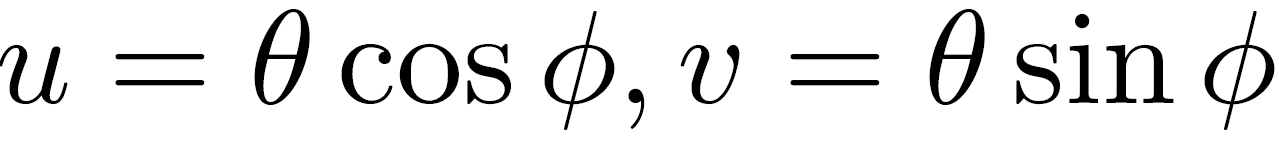 Integrable limits
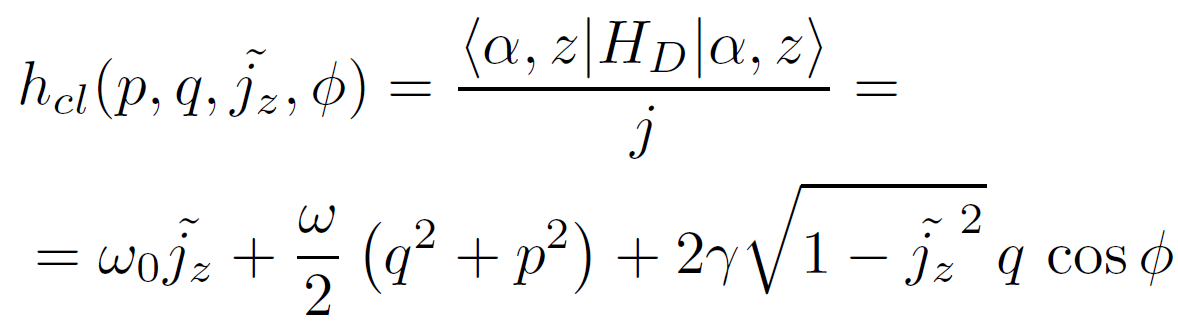 γ = 0
No dependency of  
           is constant
ω = 0
No dependency of  
           is constant
ωo = 0
Rotation
No dependency of  
          is constant
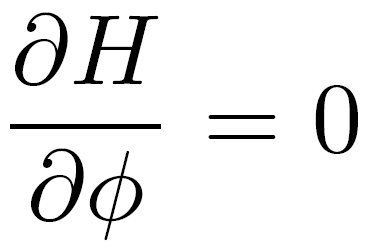 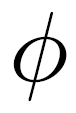 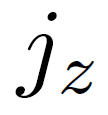 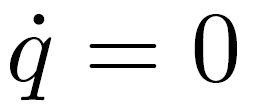 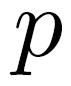 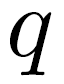 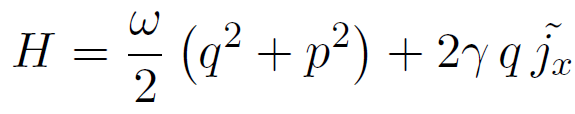 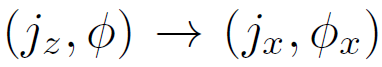 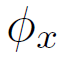 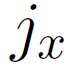 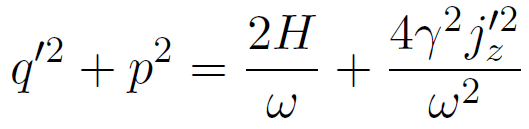 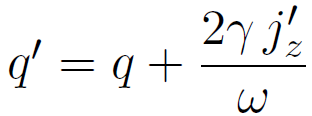 Dynamical analysis
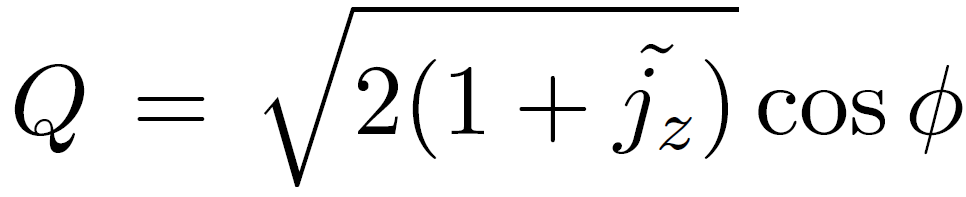 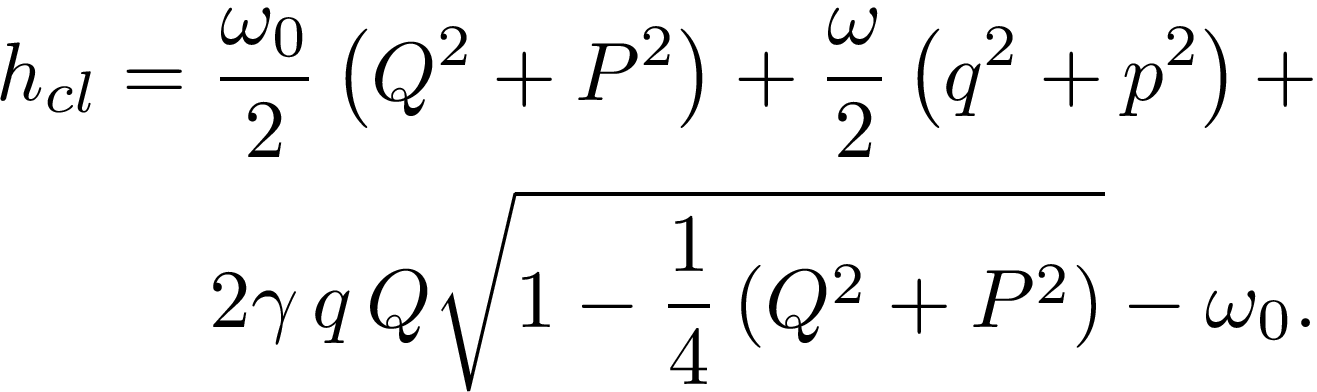 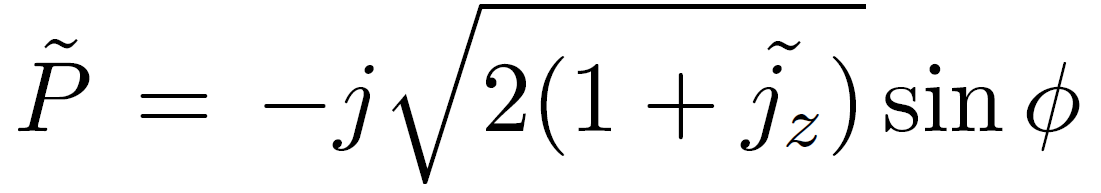 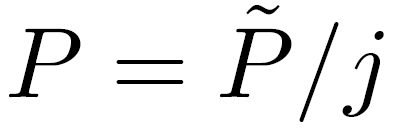 Hamilton equations
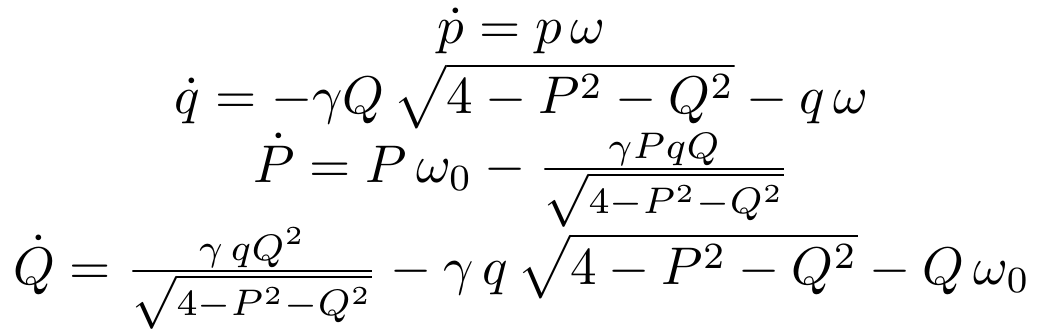 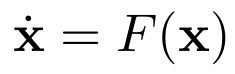 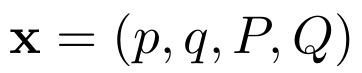 KAM and Dicke model
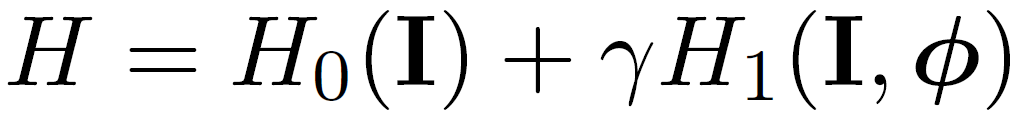 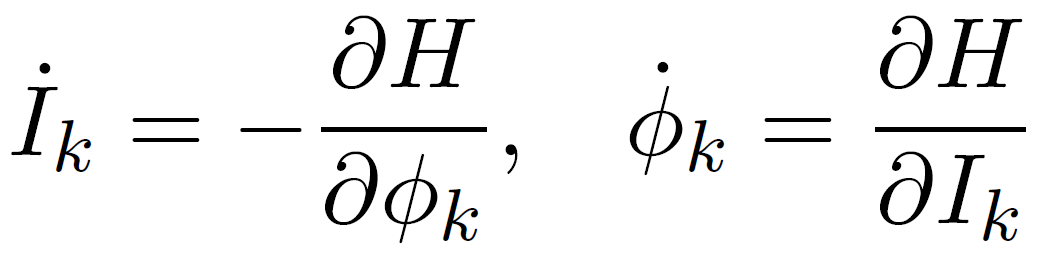 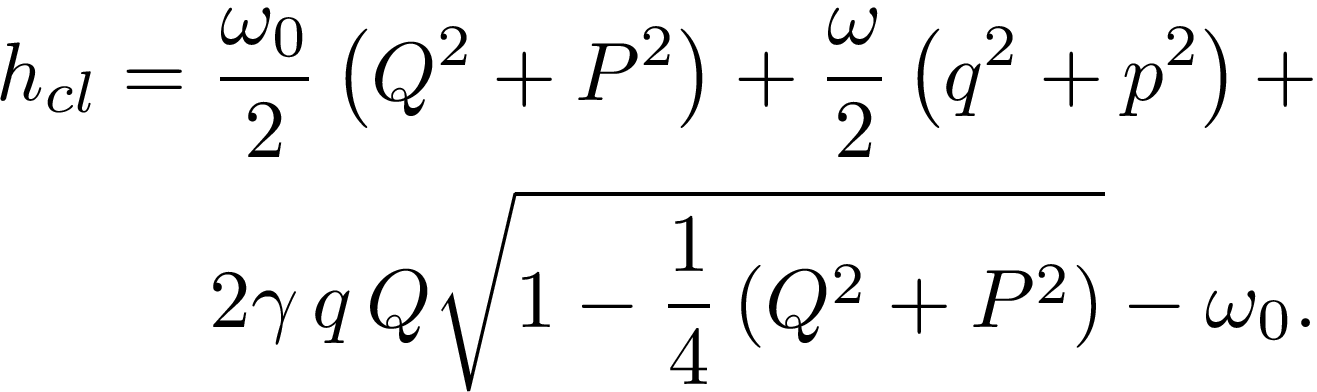 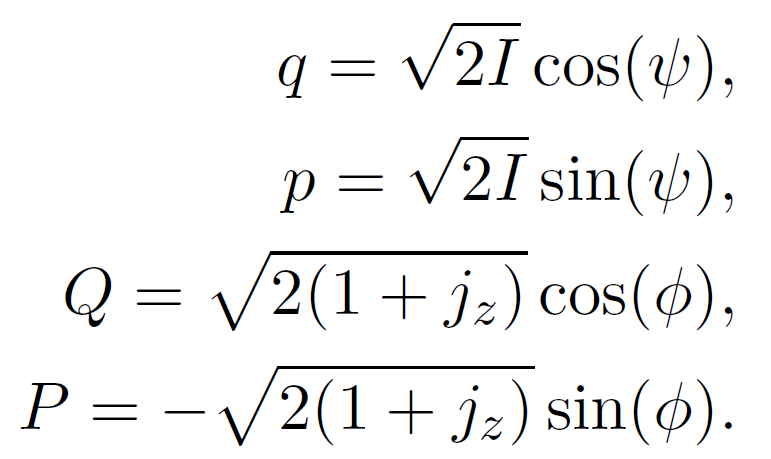 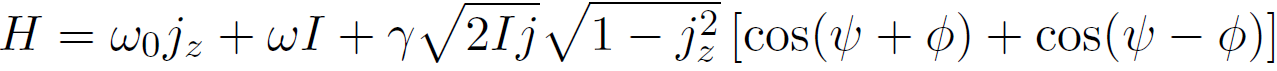 Energy Shell and coupling
For 2γc, ω = ωo and p=0
Dashed lines are the energies of the ESQPT.
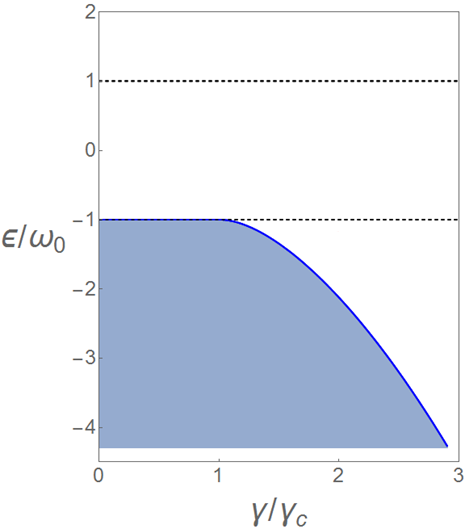 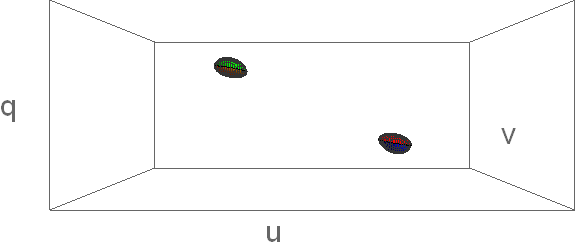 Normal phase
Superradiant
phase
ESQPT!!
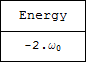 ESQPT!
Blue line is the minimal energie  as function of the cupling factor (γ /γc).
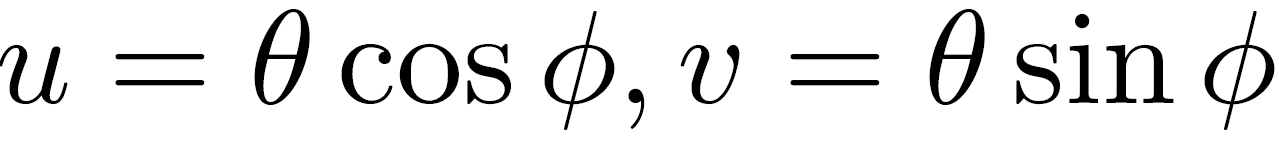 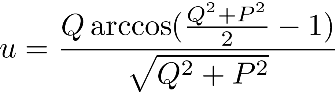 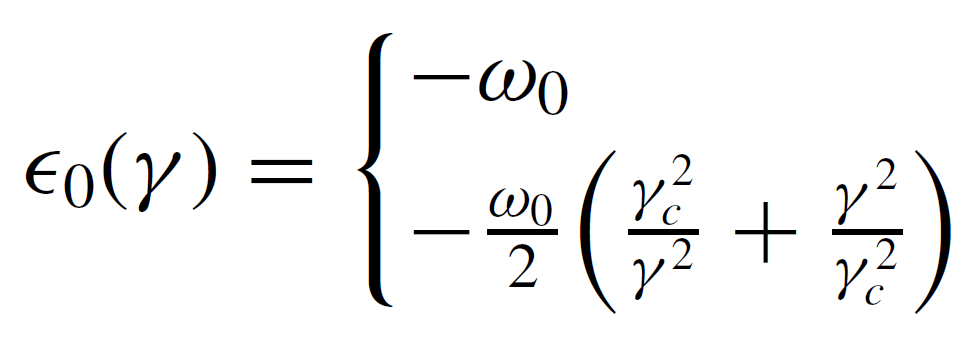 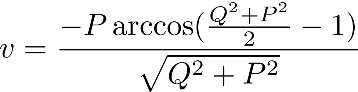 Energy Shell and coupling
For 2γc, ω = ωo and p=0
Dashed lines are the energies of the ESQPT.
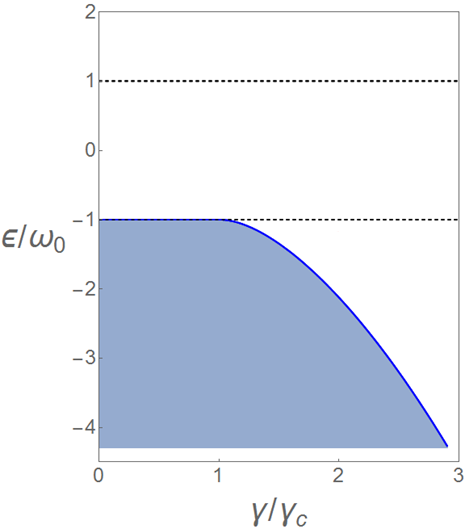 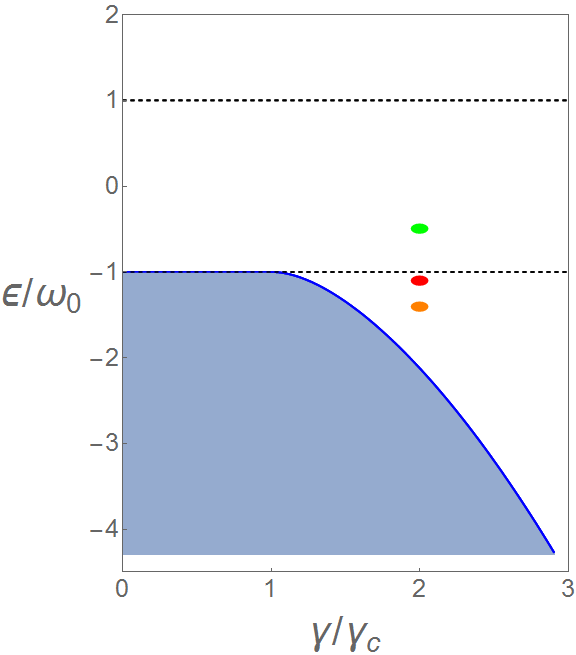 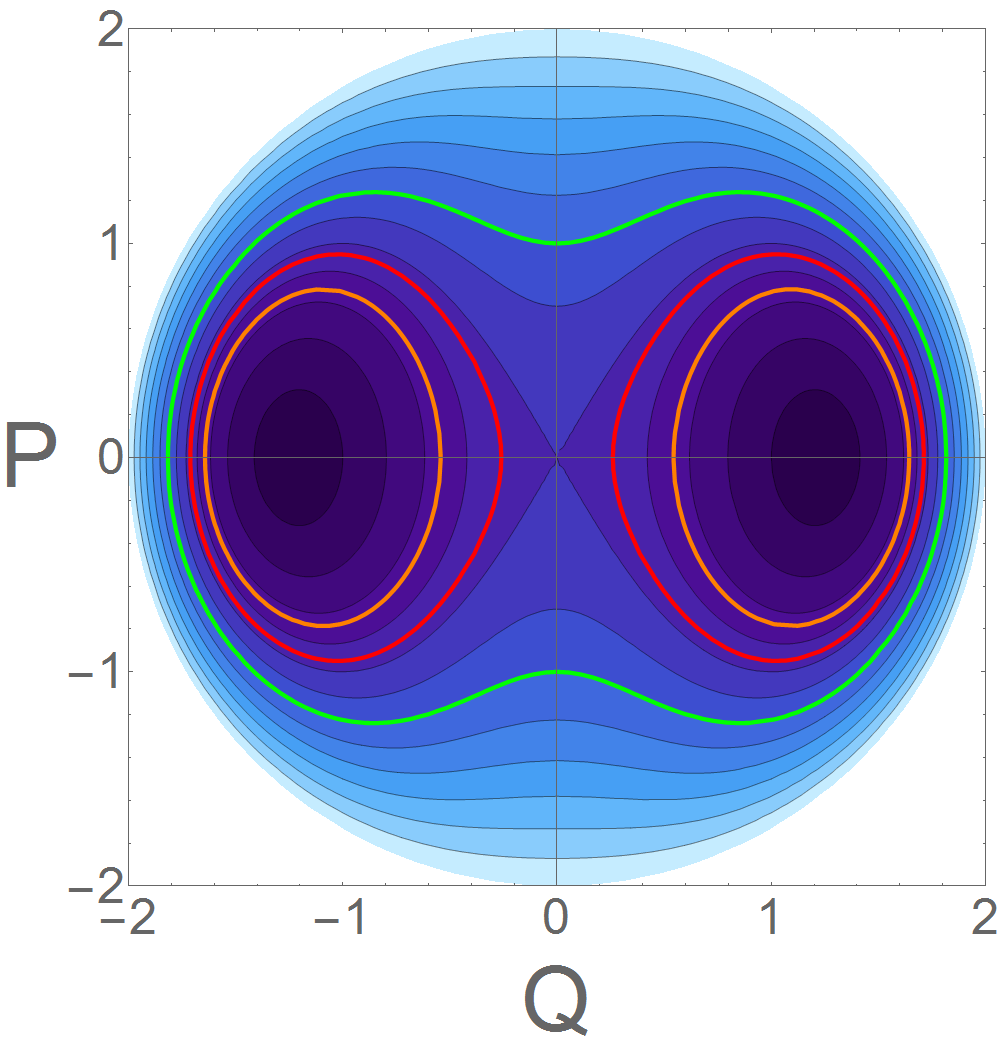 Energy shell
ε = -0.5ωo (Up)
ε = -1.1ωo (Center)
ε = -1.4ωo (Down)
Energy Shell and coupling
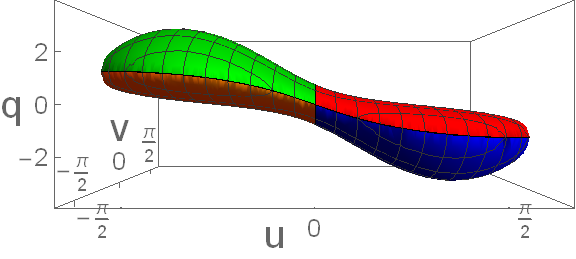 For 2γc, ω = ωo and p=0
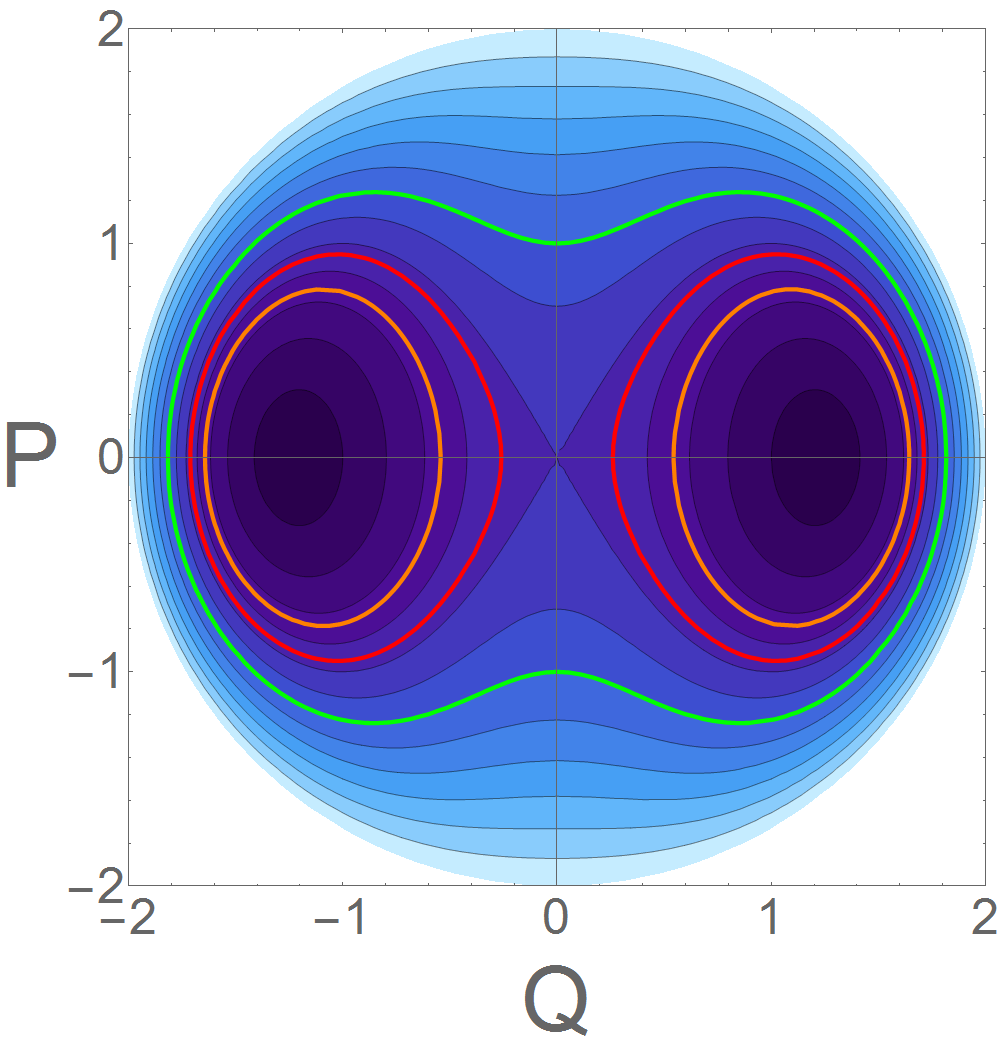 Energy shell
ε = -0.5ωo (Up)
ε = -1.1ωo (Center)
ε = -1.4ωo (Down)
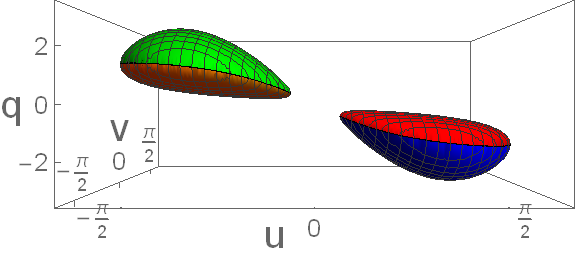 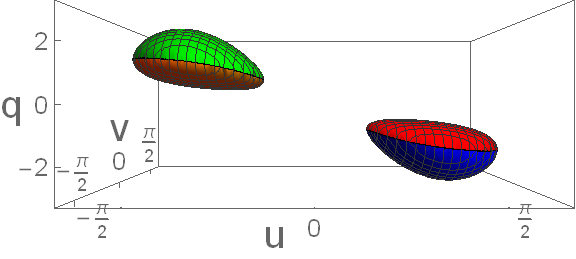 Classical dynamics
Lyapunov exponent
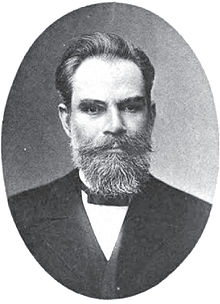 For a perturbation δx0 of x0 that evolves as |δx(t)|
In a trayectory:  |δx(t)| ≈ eλt |δx0|
x(t)
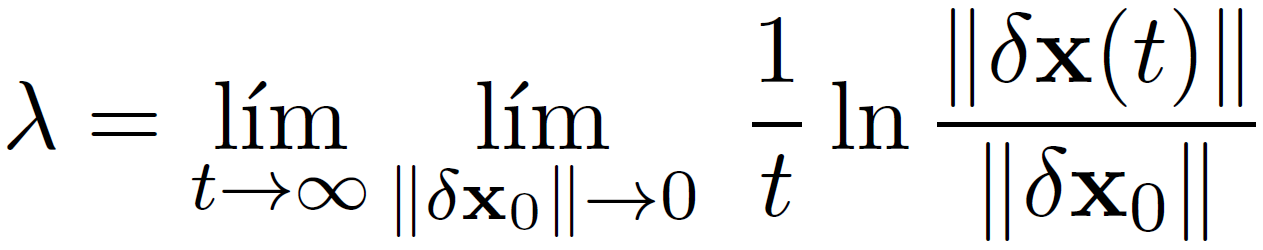 δx(t)
x(t)+δx(t)
δx0
λ is call Lyapunov exponent
λ = 0   “Regular” 
 λ < 0   “Regular” y  “Attractor”                                     CUANTITATIVE method!
 λ > 0   “Chaos”
tλ = 1/ λ (Lyapunov time)
M. A. Lyapunov, The general problem of the stability of motion (in Russian). Kharkov Mathematical Society 250 pp  (1892).
Ch. Skokos, The Lyapunov Characteristic Exponents and Their Computation, Lect. Notes Phys. 790, 63-135 (2010).
Variational equations
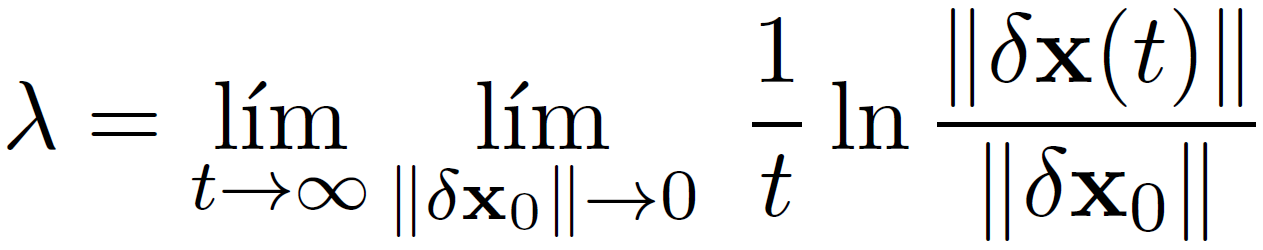 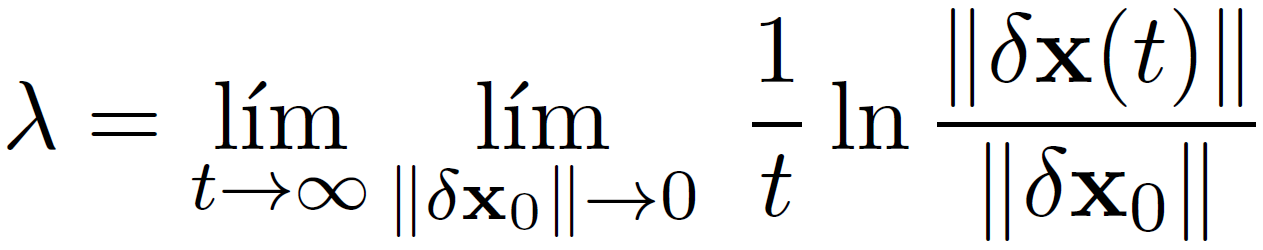 Dynamical Equations (d-Dimensions)
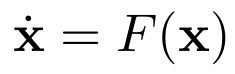 |
|
†
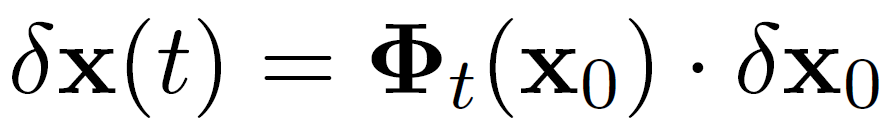 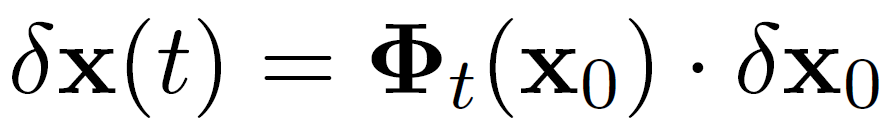 .
2
Fundamental Matrix or Monodromy matrix (d2-Dimensions)
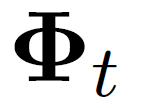 Variational Equations variacionales
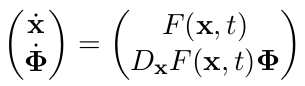 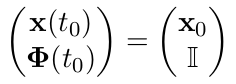 Coupled set of d(d+1) differential no-linear equations.
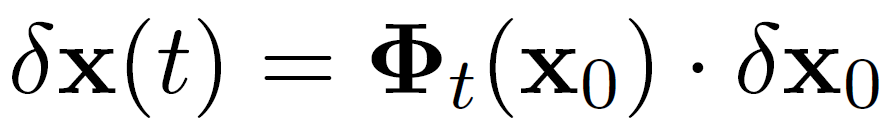 LE in the Dicke model
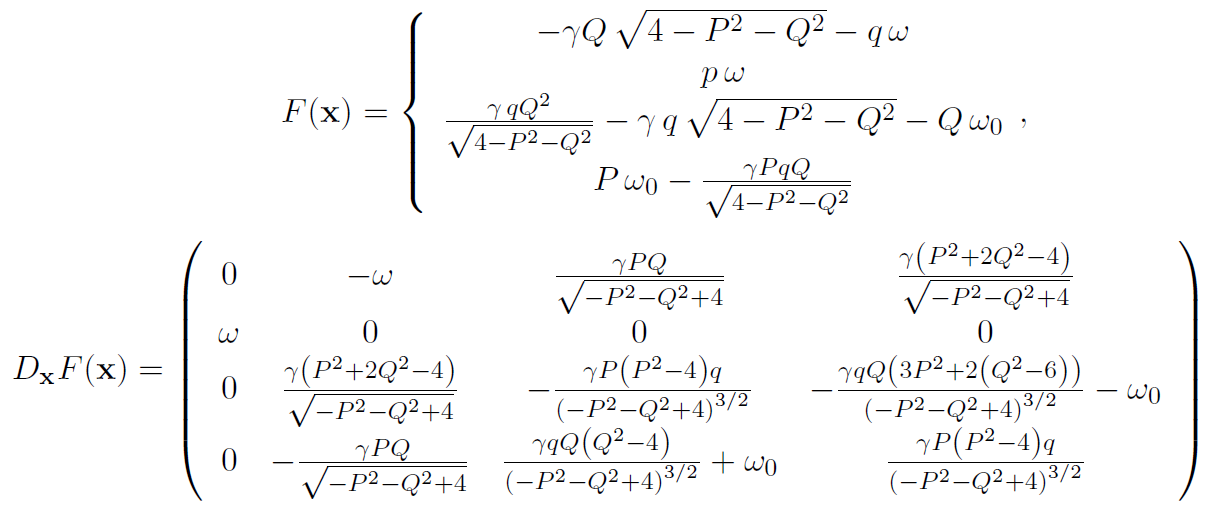 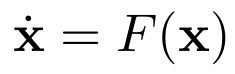 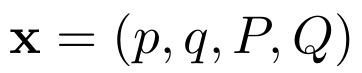 d = 4 → 20 Non-linear differential equations
Numerical methos used to solve it
For 2γc, ω = ωo and ε = -1.4ωo
Chaos
Regular
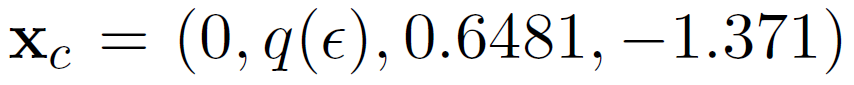 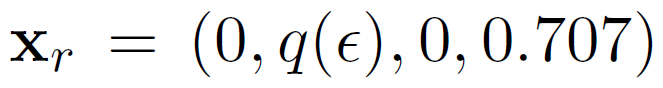 1
2
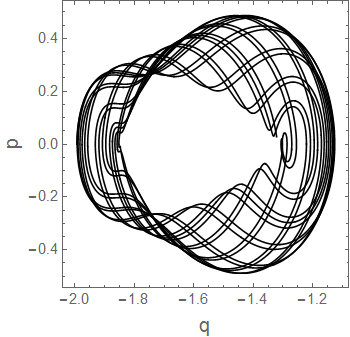 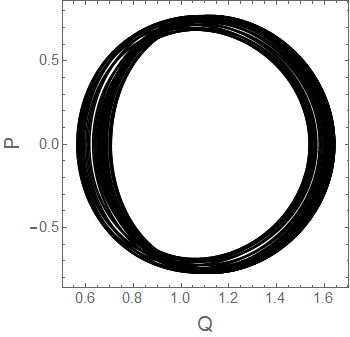 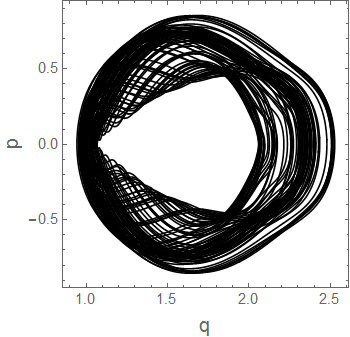 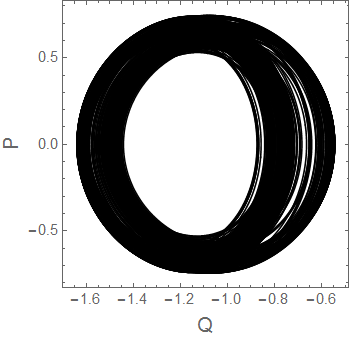 For 2γc, ω = ωo and ε = -1.4ωo
Chaos
Regular
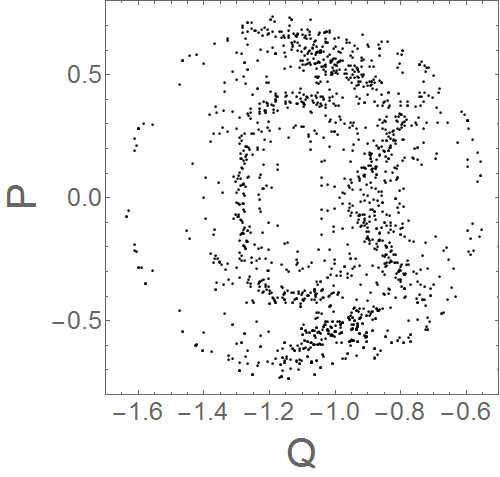 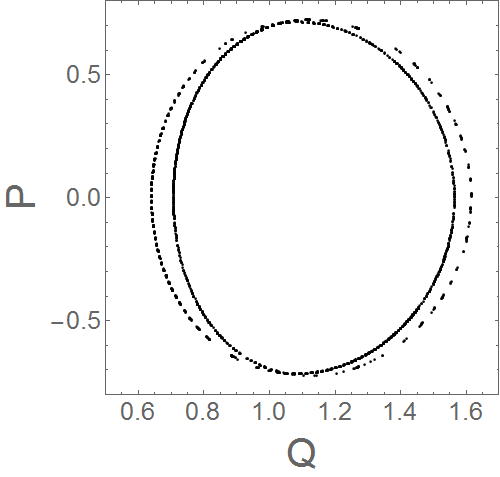 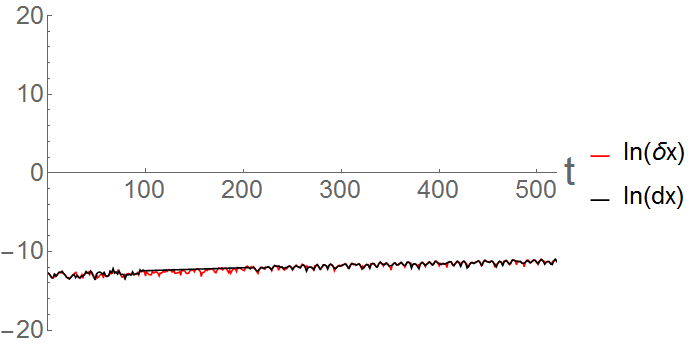 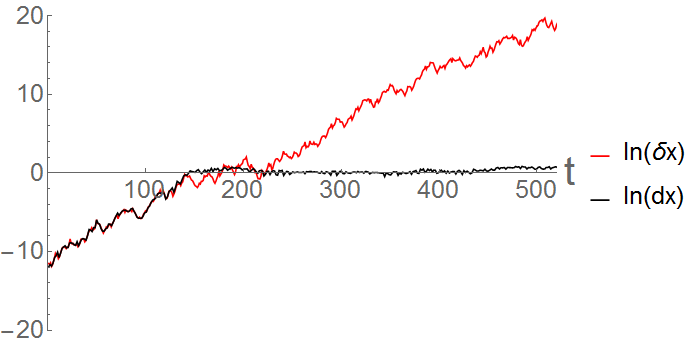 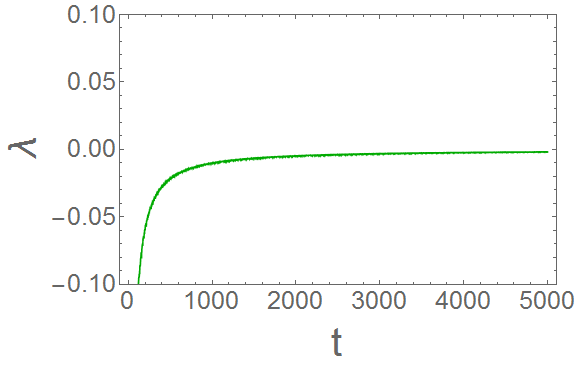 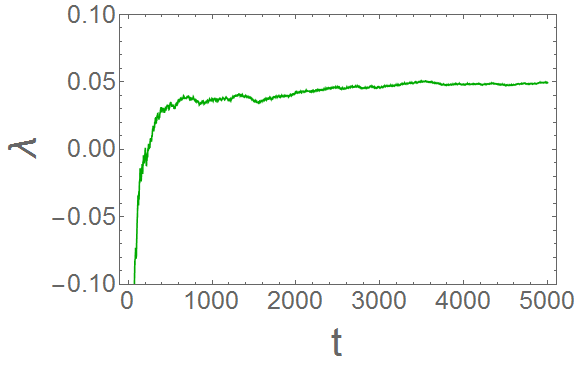 λ = 0.051
λ = 0.001
λ ≤ 0.003 Regular numerically
Percentage of chaos and average of the LE in phase space
For 2γc, ω = ωo
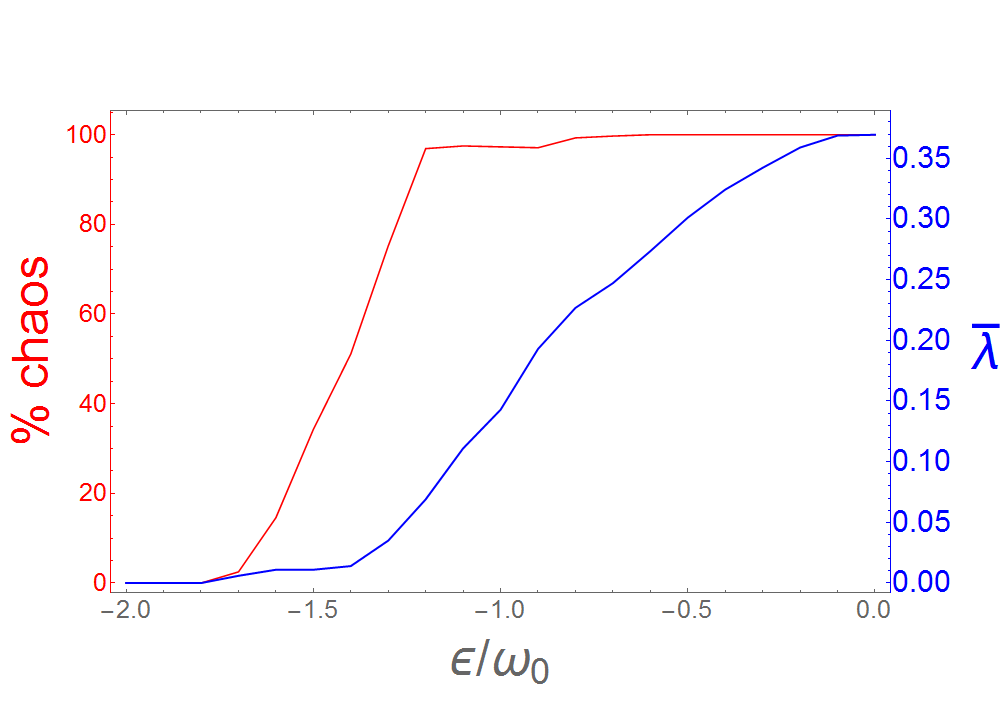 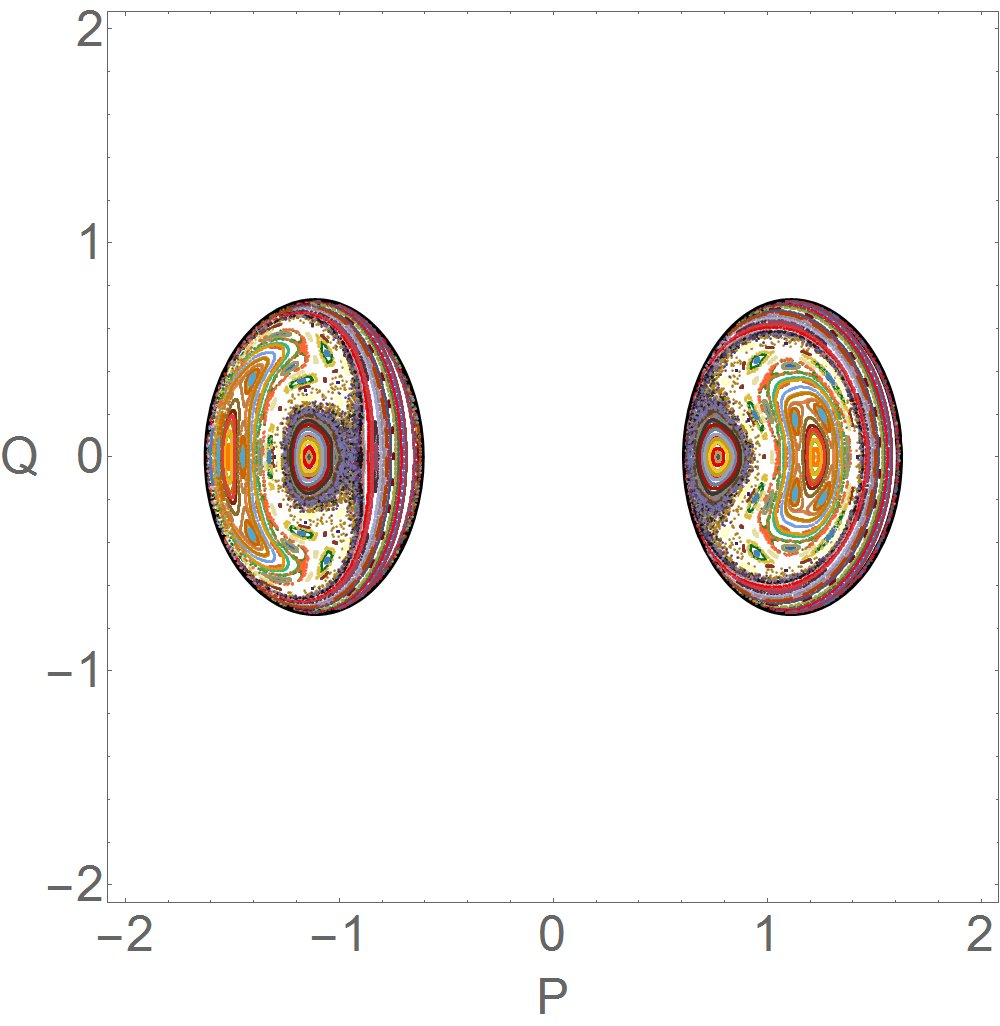 ε = -1.4ωo
Poincaré section
Island of stability
20% of chaos
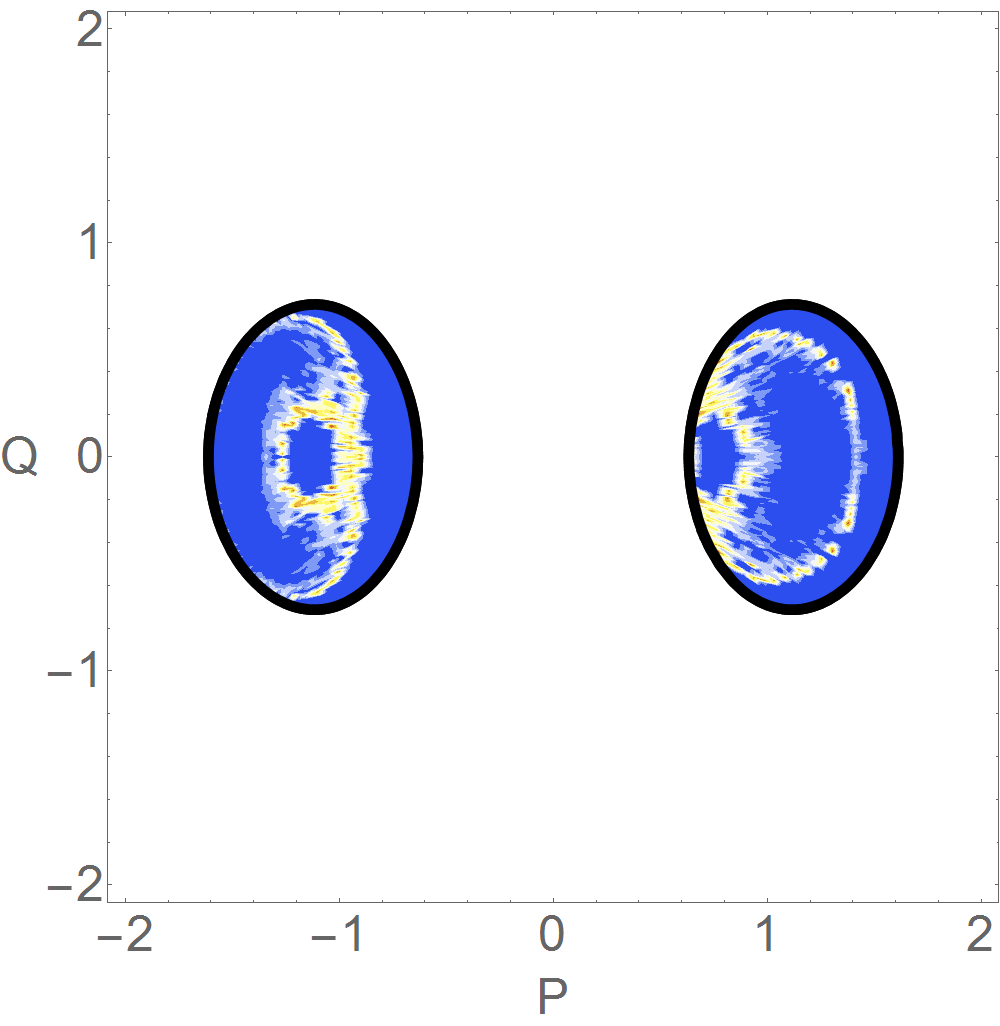 Lyapunov Exponent
Average
LE: 0.015
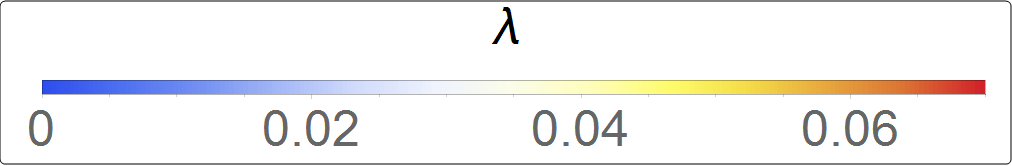 Percentage of chaos and average of the LE in phase space
For 2γc, ω = ωo
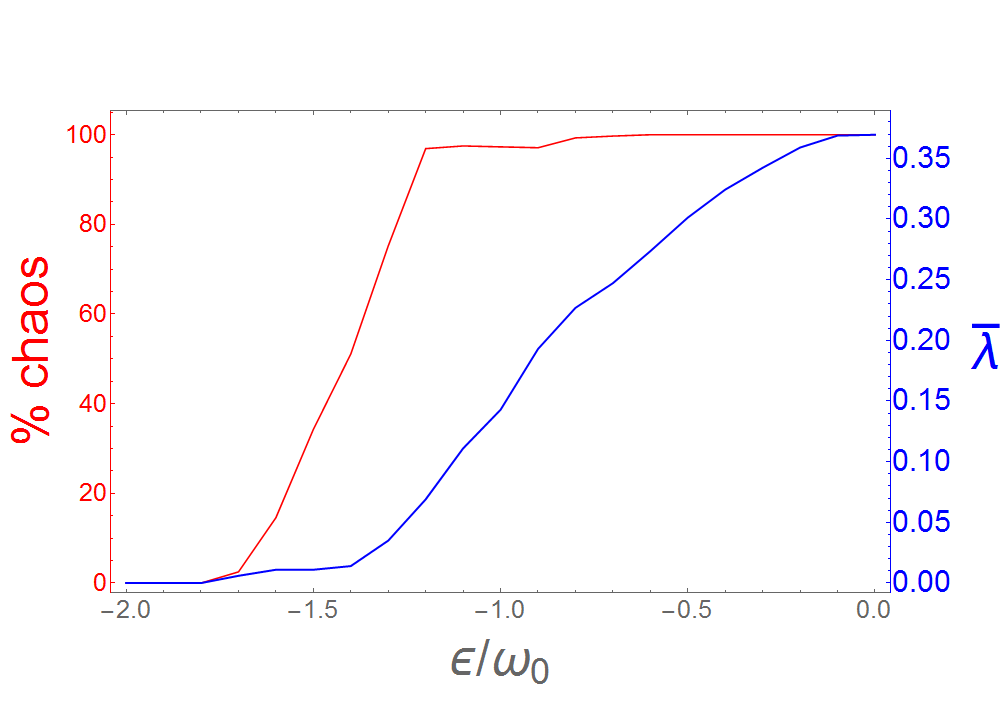 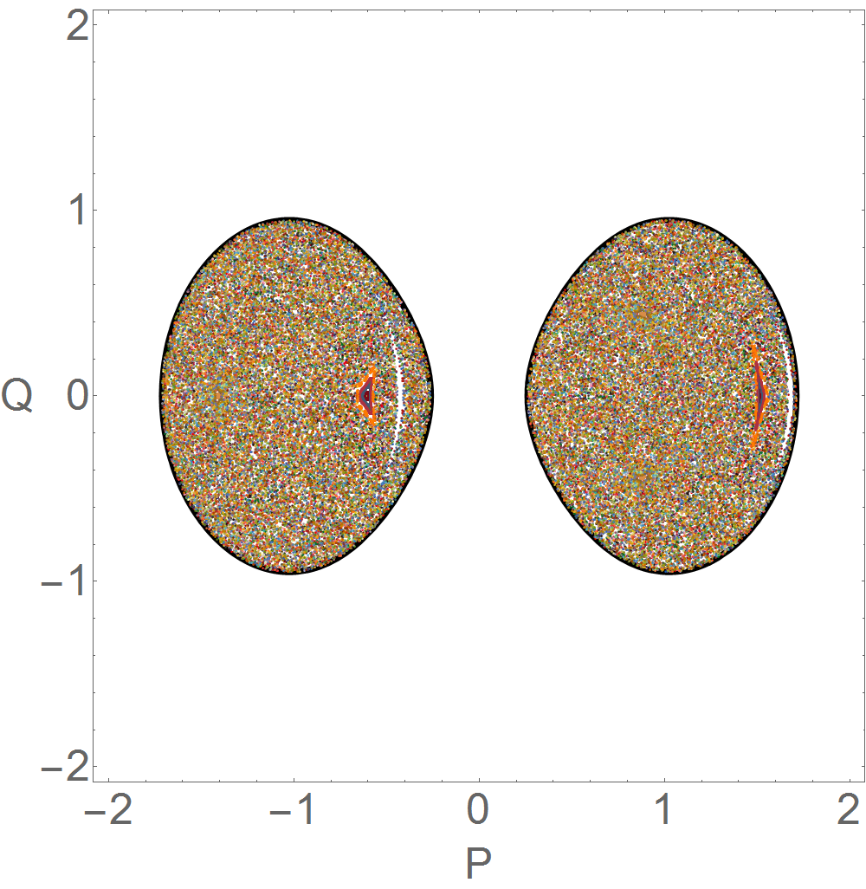 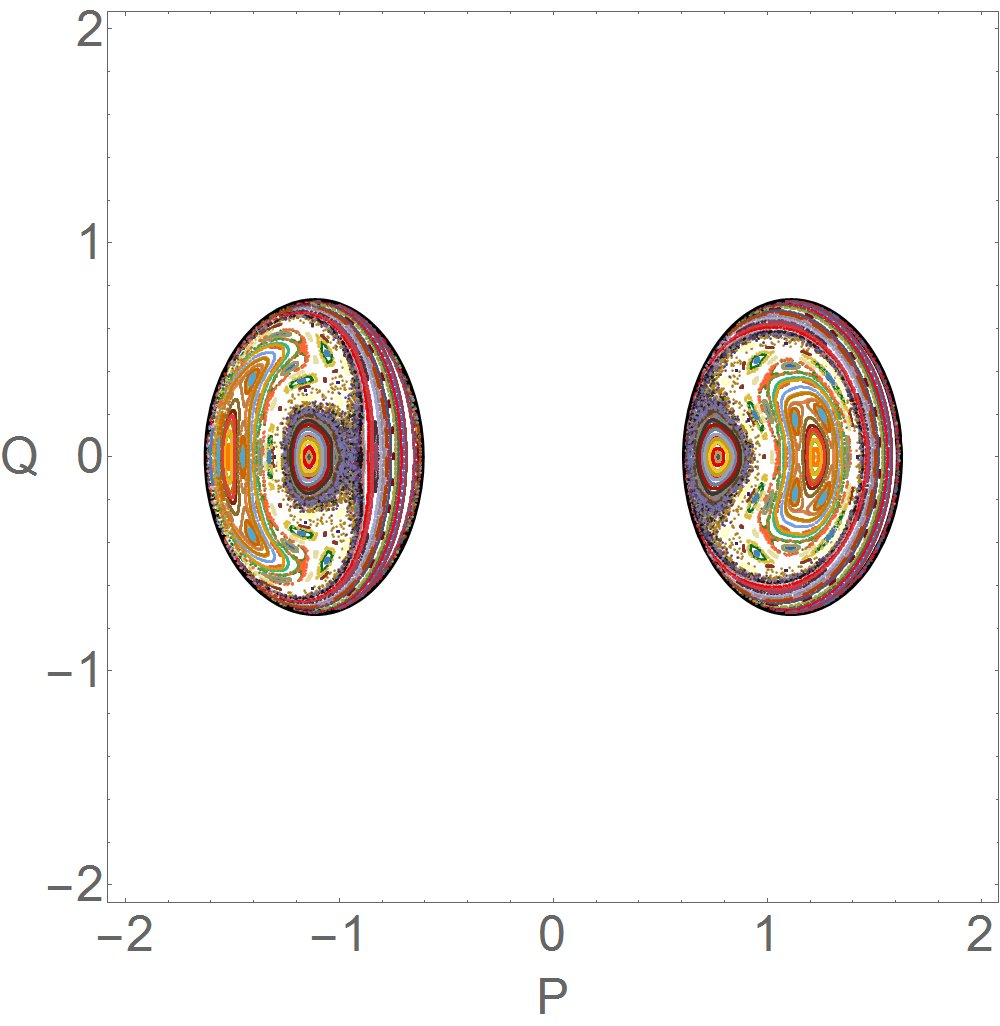 ε = -1.1ωo
Poincaré section
Small island of stability
97.1% of chaos
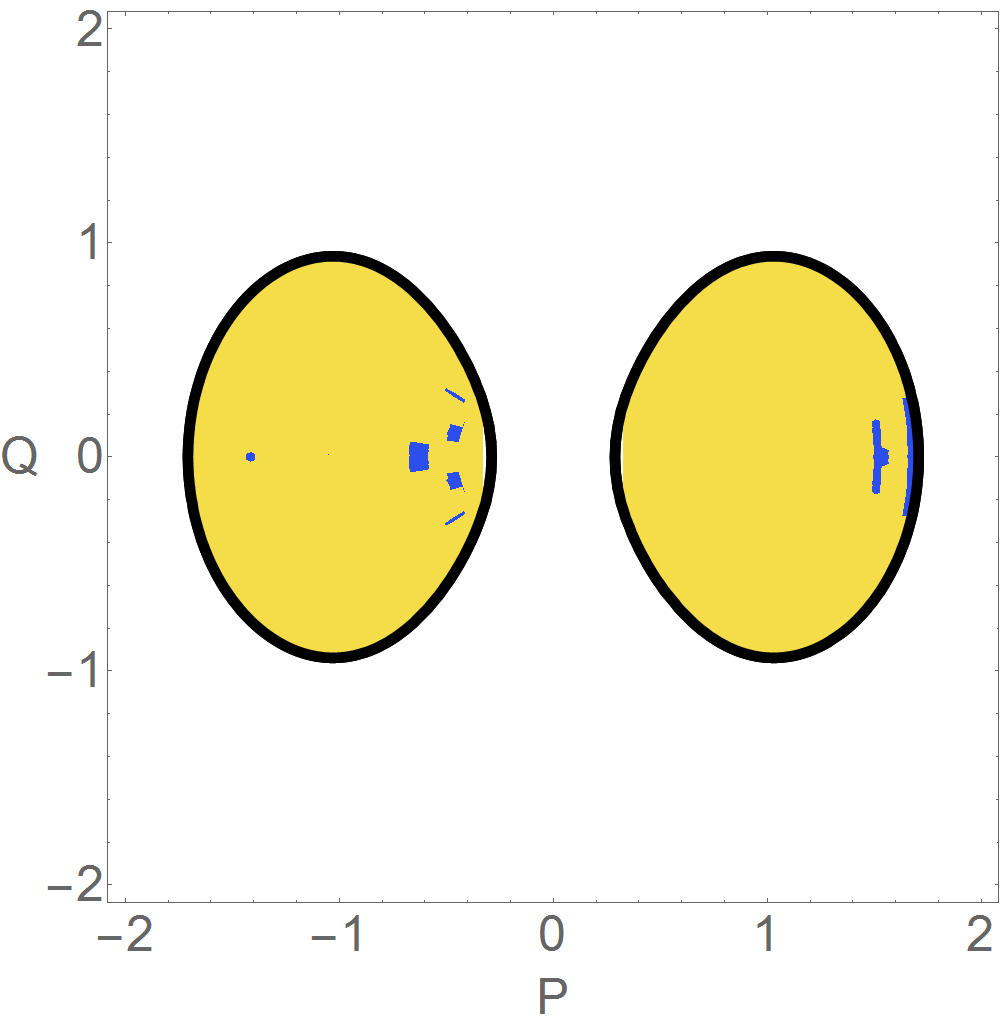 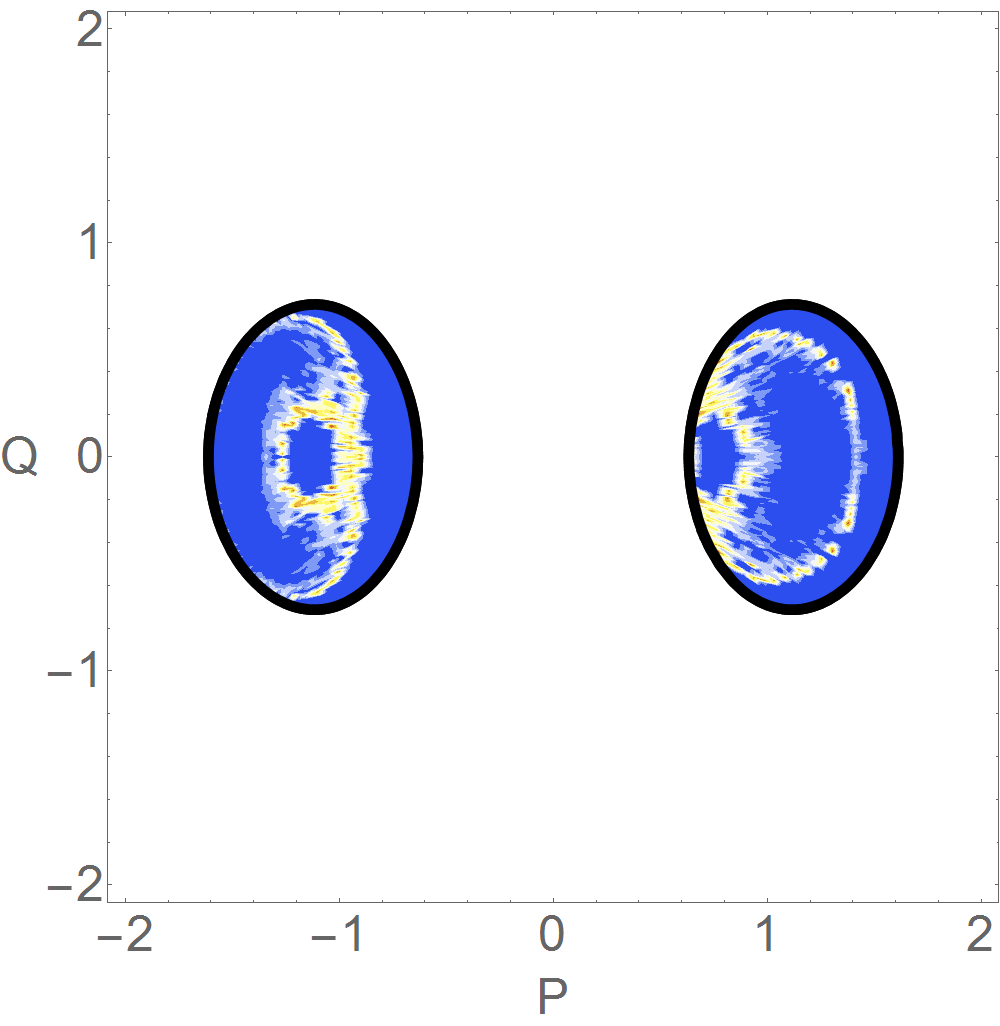 Lyapunov Exponent
Average 
LE: 0.111
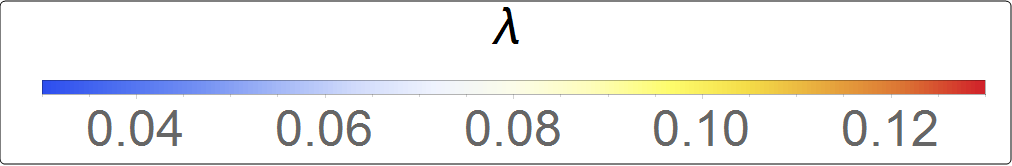 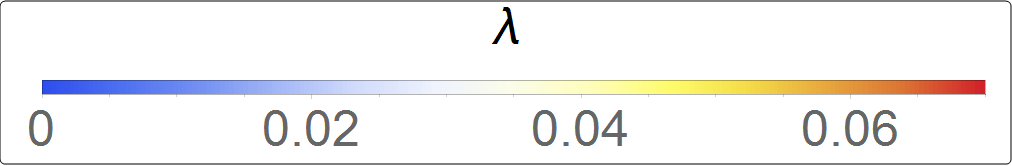 Percentage of chaos and average of the LE in phase space
For 2γc, ω = ωo
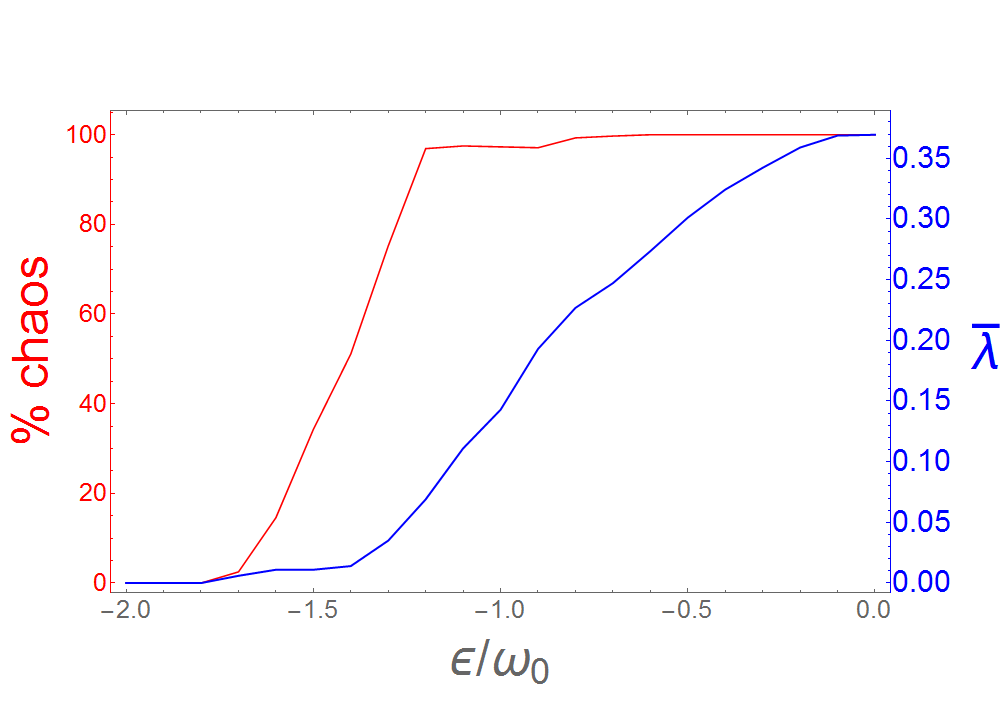 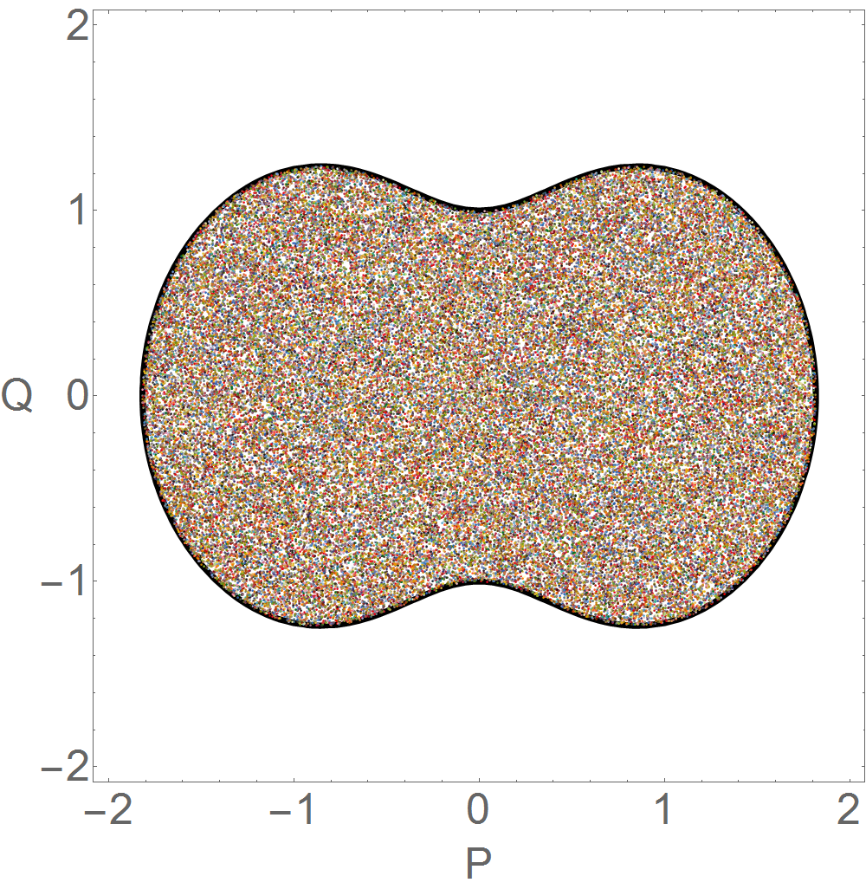 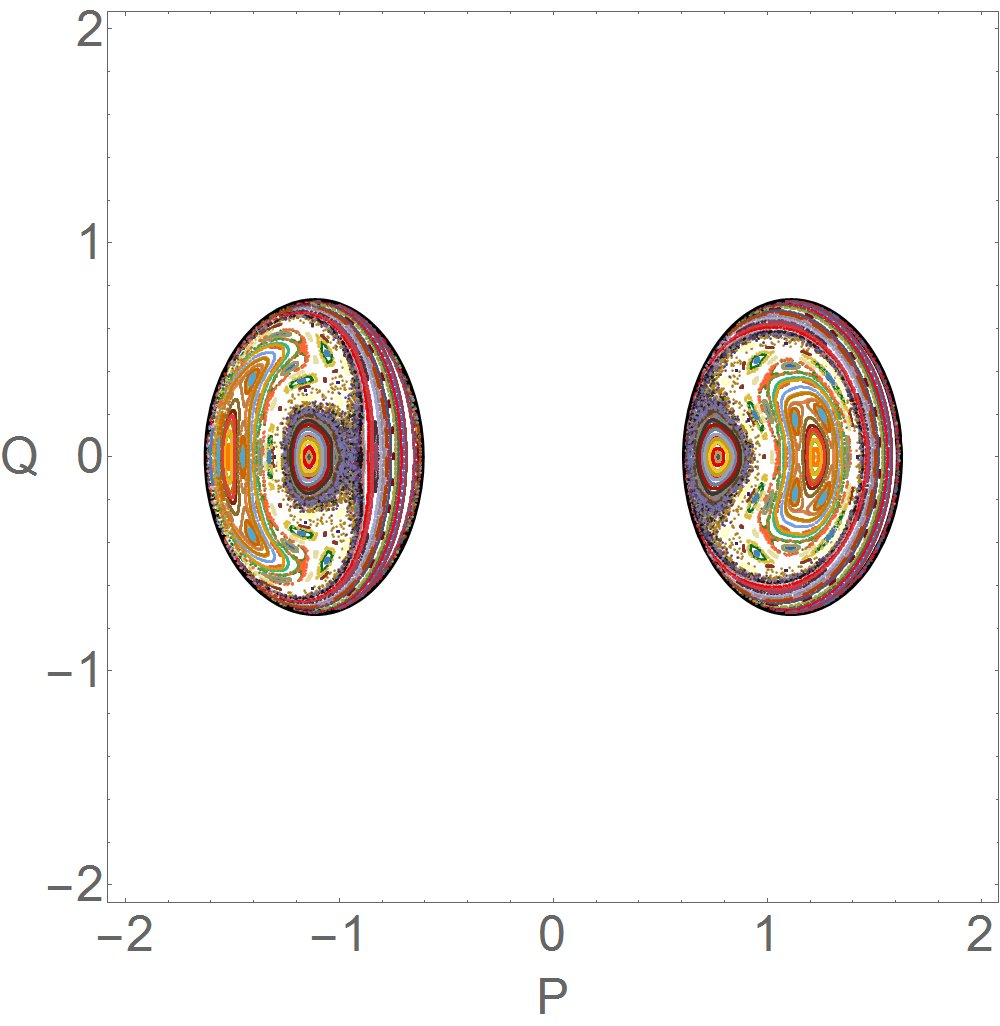 ε = -0.5ωo
Poincaré section
Ergodic Chaos
100% of chaos
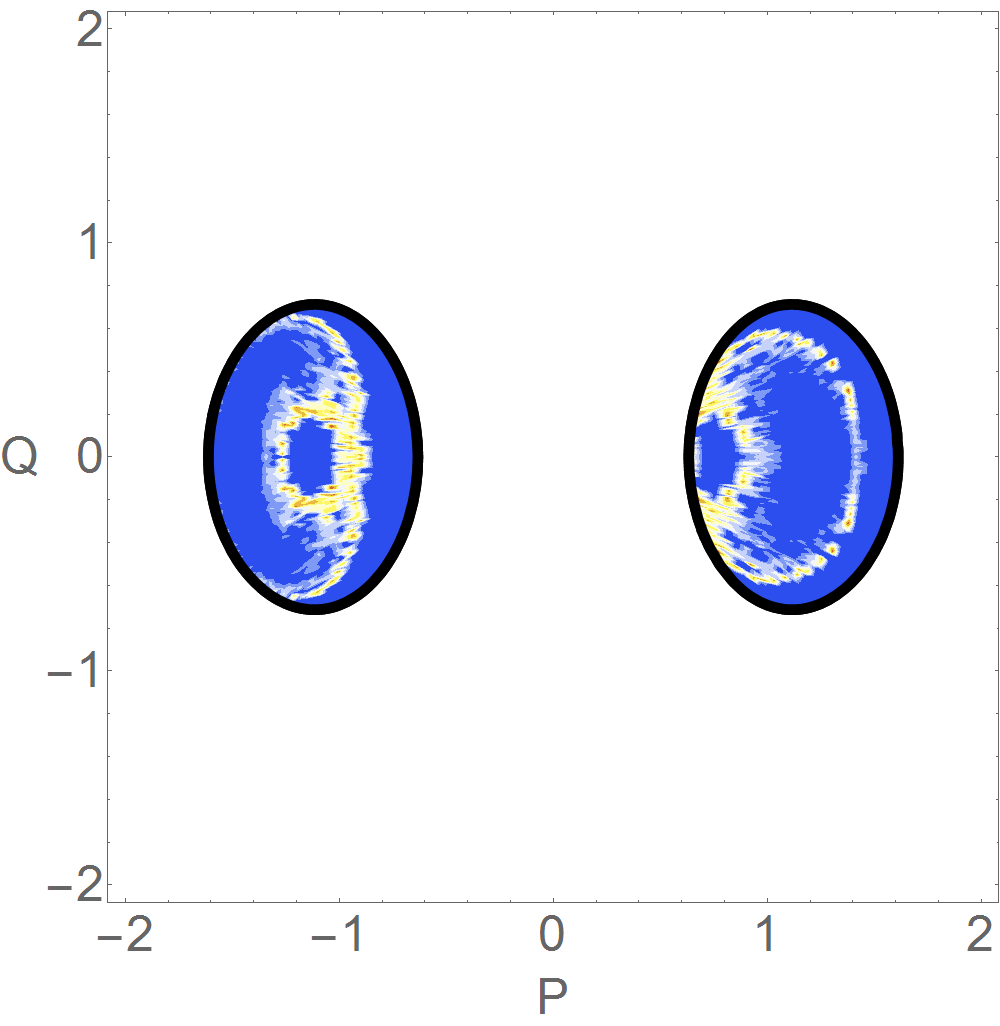 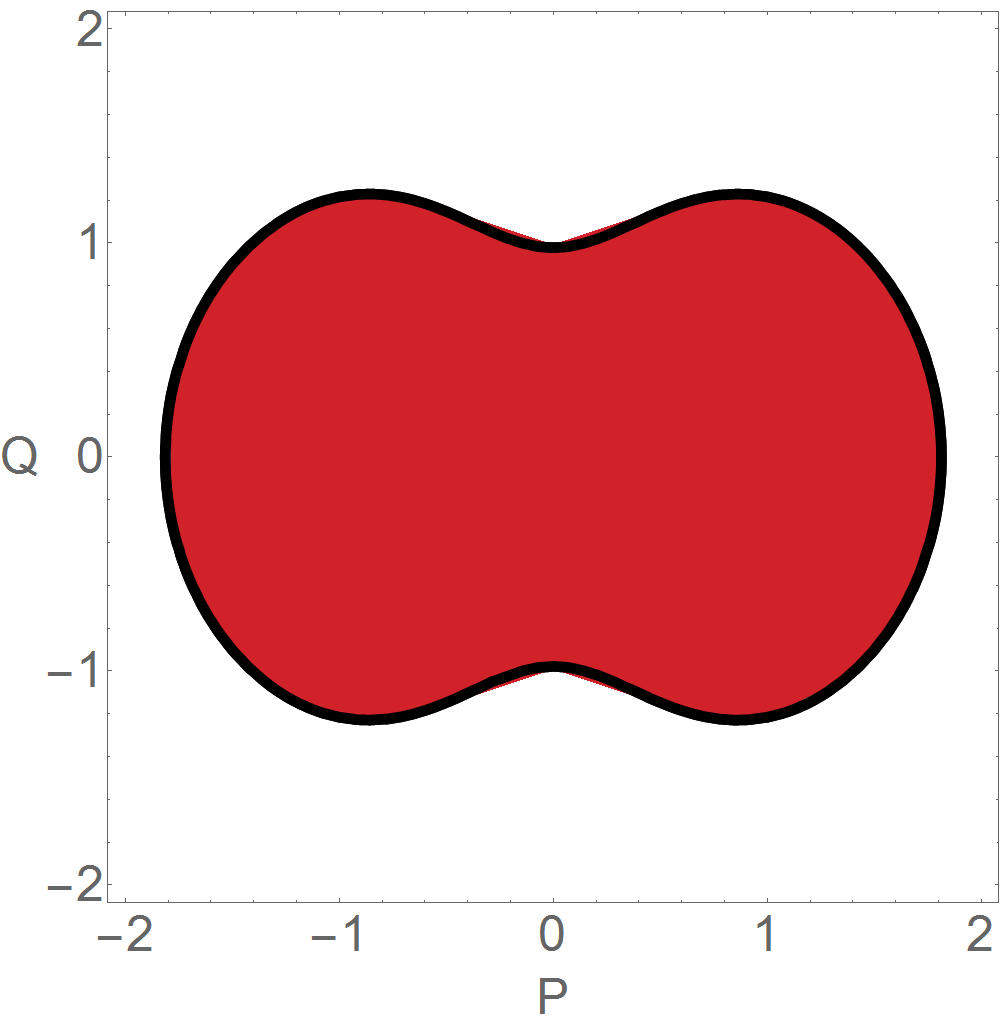 Lyapunov Exponent
Average
LE: 0.301
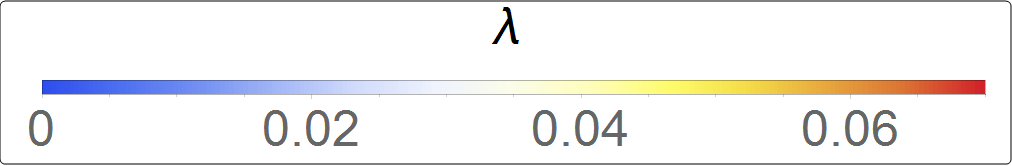 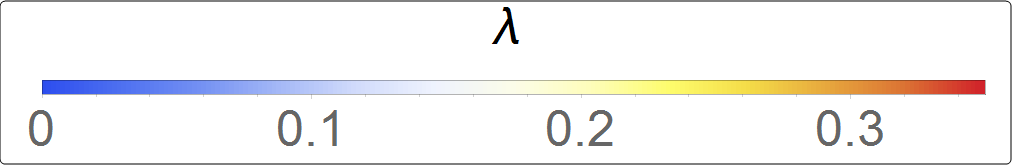 Maps of porcentage of chaos and average of the LE in phase space*
ω = ωo   (more common case)
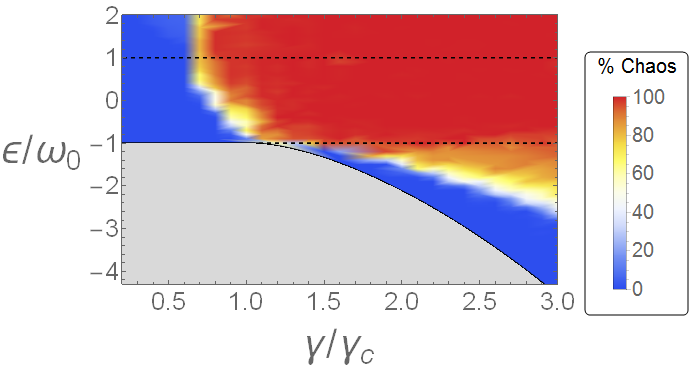 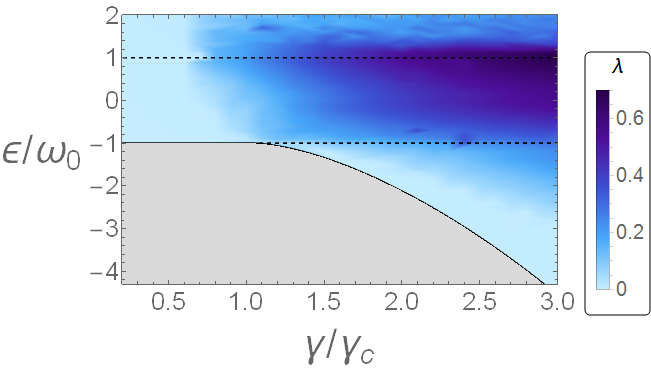 Chaos becomes arround the ESQPT and for high energies also small couplings less γc
*J. Chávez-Carlos, M. A. Bastarrachea-Magnani, S. Lerma-Hernández, and J. G. Hirsch, Phys. Rev. E 94, 022209 (2016).
3. Homework
Exercies:
1. Using the next properties, proof the classical Hamilton (Hint: Use polar coordinates in the Pseudospin variables)
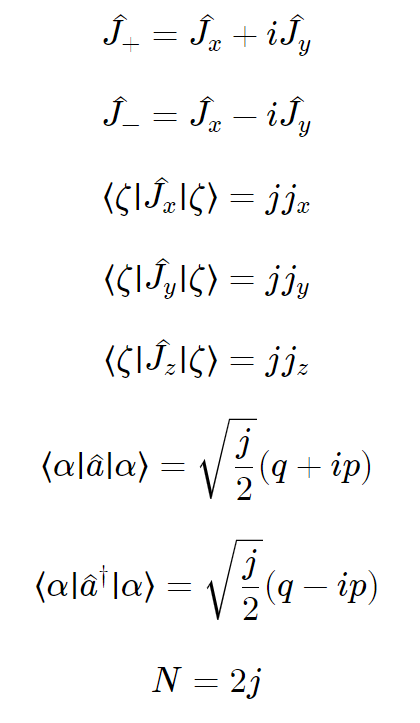 2. Improve the code of mathematica just to get the Lyapunov exponent numerically, using the language of your preference
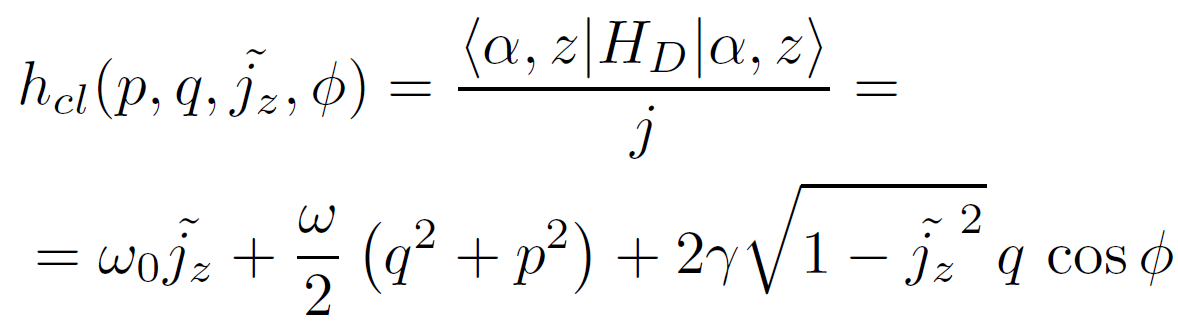 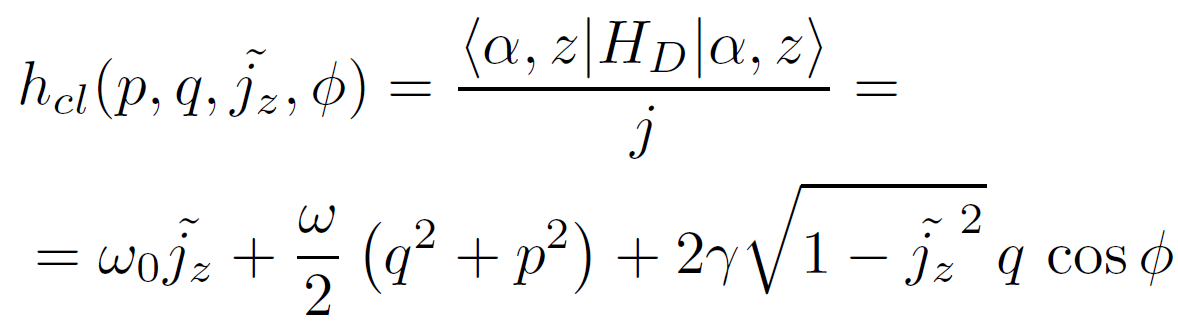